ウェブページ制作の基礎
タグの直接入力によるウェブページの制作
次のスライドへ進んだり，戻ったりしたい時は，右下のボタンをクリック。
次へ
今回使用するHTMLタグ一覧
前へ
次へ
タグの直接入力による制作
１　メモ帳などのテキストエディタを起動し，HTML言語で下図のように記述する。

２　ファイル名を，「index1.html」としてデスクトップに保存する。
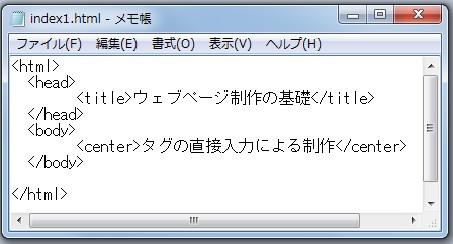 注：
HTML言語では，タグという決められた命令によって記述する。

例えば，文字を中央揃えしたいときは，
<center>文字</center>と記述する。
前へ
次へ
タグの直接入力による制作
３　保存したファイル「index1.html」をブラウザで開き，確認する。
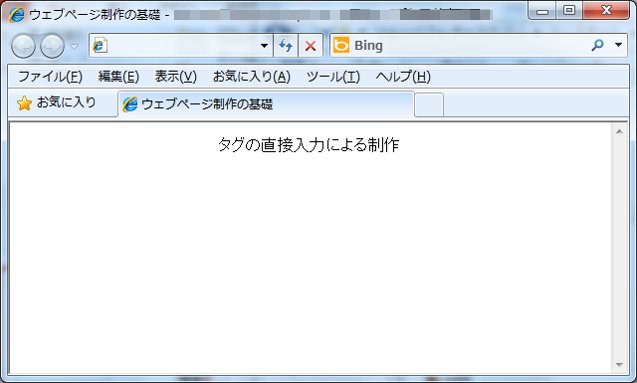 前へ
次へ
店舗の広告用ウェブページの制作
下図のような「フラワーショップ愛知」のウェブページを制作する。
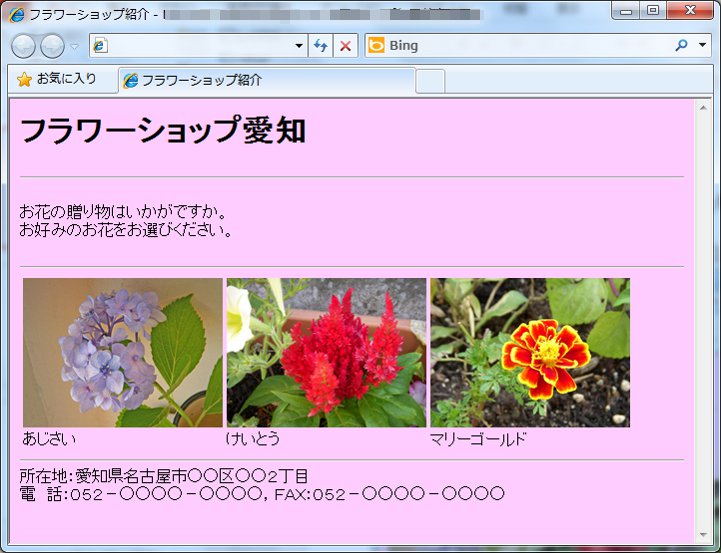 前へ
次へ
店舗の広告用ウェブページの制作
制作のための事前準備
１　デスクトップ上にウェブページ制作用フォルダ「flower shop」を作る。
　　以後，すべてのファイルはこのフォルダに保存する。

２　フラワーショップの商品画像を「flower shop」に保存する。
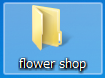 注：
練習用画像は，次のリンクよりダウンロードする。
・あじさい画像
・けいとう画像
・マリーゴールド画像
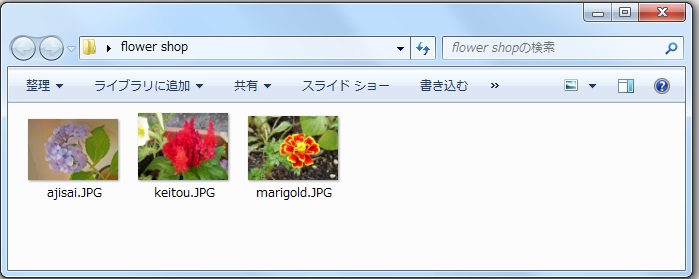 前へ
次へ
店舗の広告用ウェブページの制作
３　「index1.html」を右クリックして，「プログラムから開く」を選択し，
　メモ帳などのテキストエディタを起動してから，以下のように記述する。

４　ファイル名は「index.html」として，デスクトップ上のフォルダ
　「flower shop」に保存する。
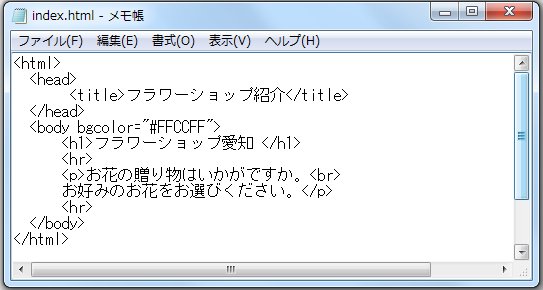 注：
<body bgcolor=“#FFCCFF”>で背景の色(弱い紫色)を指定している。

<hr>は，ページの区切りで，ブラウザでは罫線が表示される。
前へ
次へ
店舗の広告用ウェブページの制作
５　ファイル「index.html」をブラウザで開く。
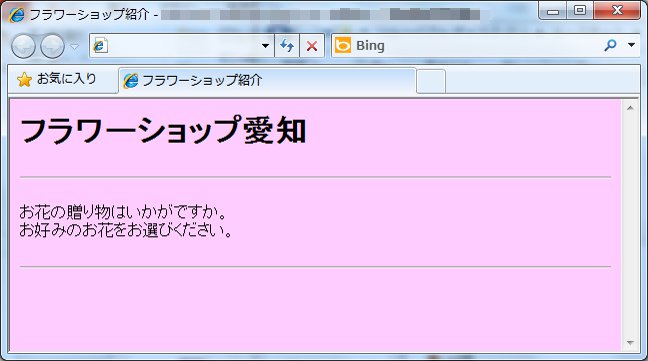 前へ
次へ
店舗の広告用ウェブページの制作
６　花の画像を横に並べるために，「index.html」をメモ帳などのテキストエディタを　
　起動し，<table>～</table>で表を以下のように記述し，上書き保存する。
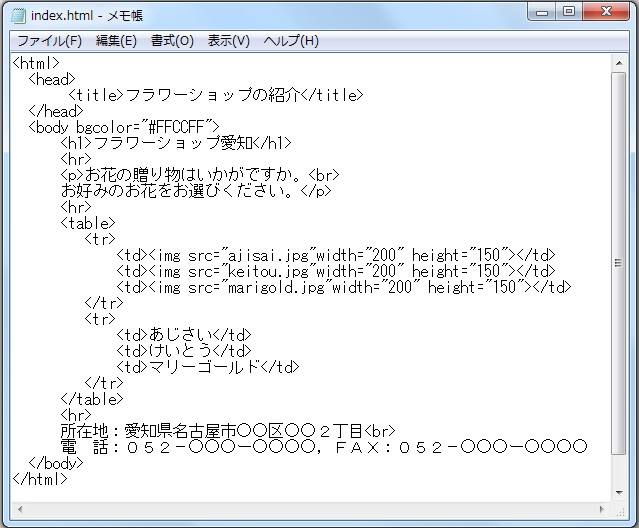 注：
表に，花の画像，店舗の所在地等を追加する。

<img src=“～”
width=“～”height=“～”>で
画像の場所，幅，高さを指定する。
前へ
次へ
店舗の広告用ウェブページの制作
７　ファイル「index.html」をブラウザで開く。
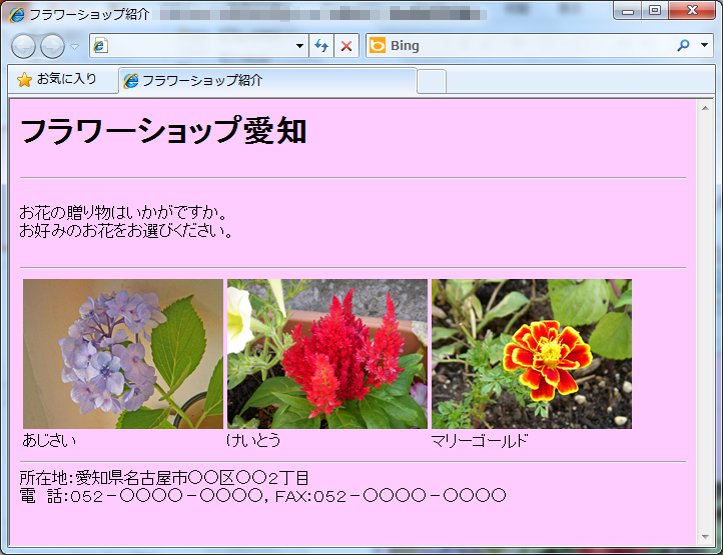 前へ
次へ
店舗の広告用ウェブページの制作
まとめ：今回使用したタグ一覧
前へ